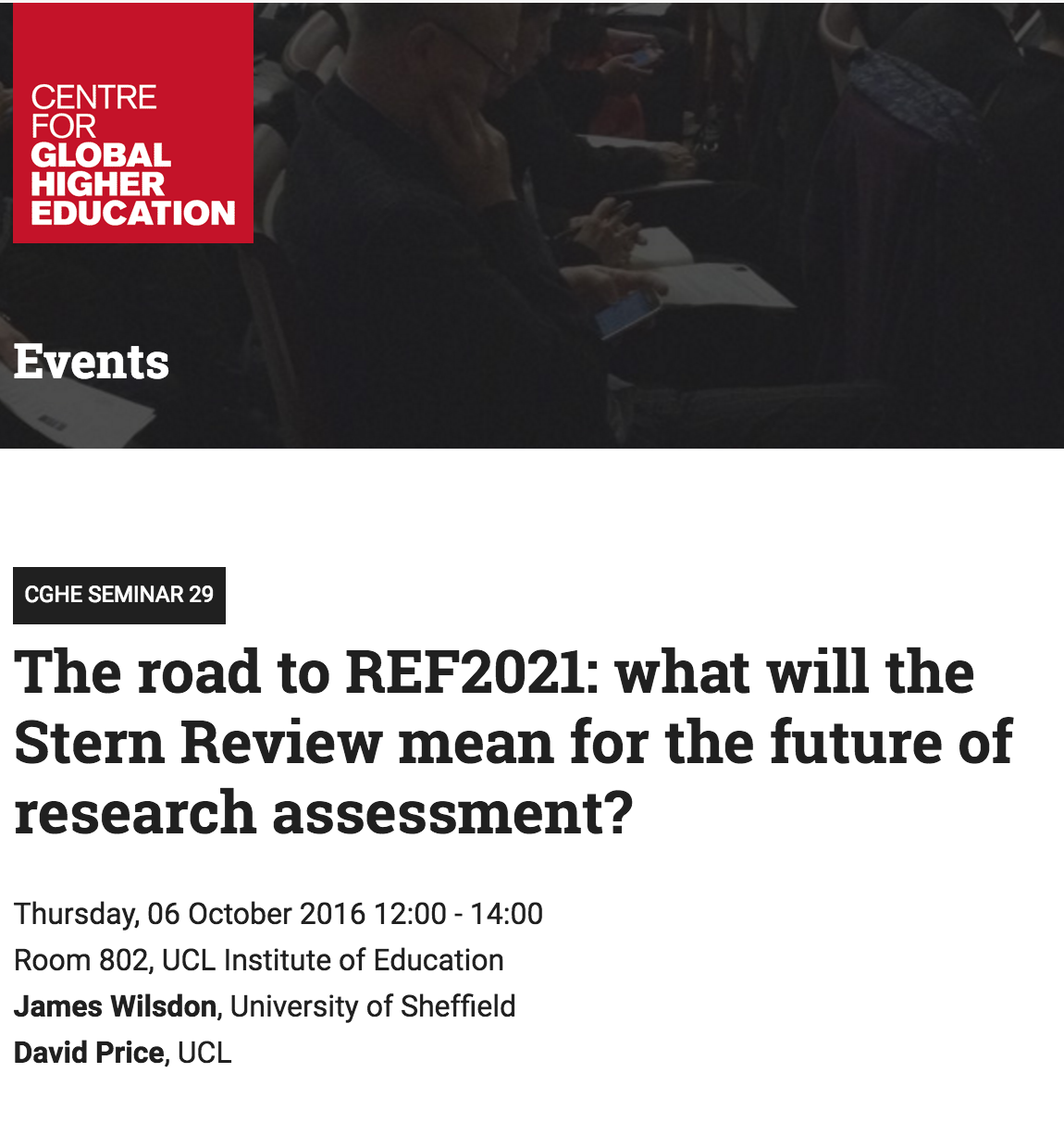 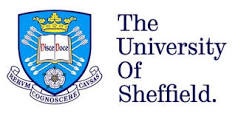 @jameswilsdon
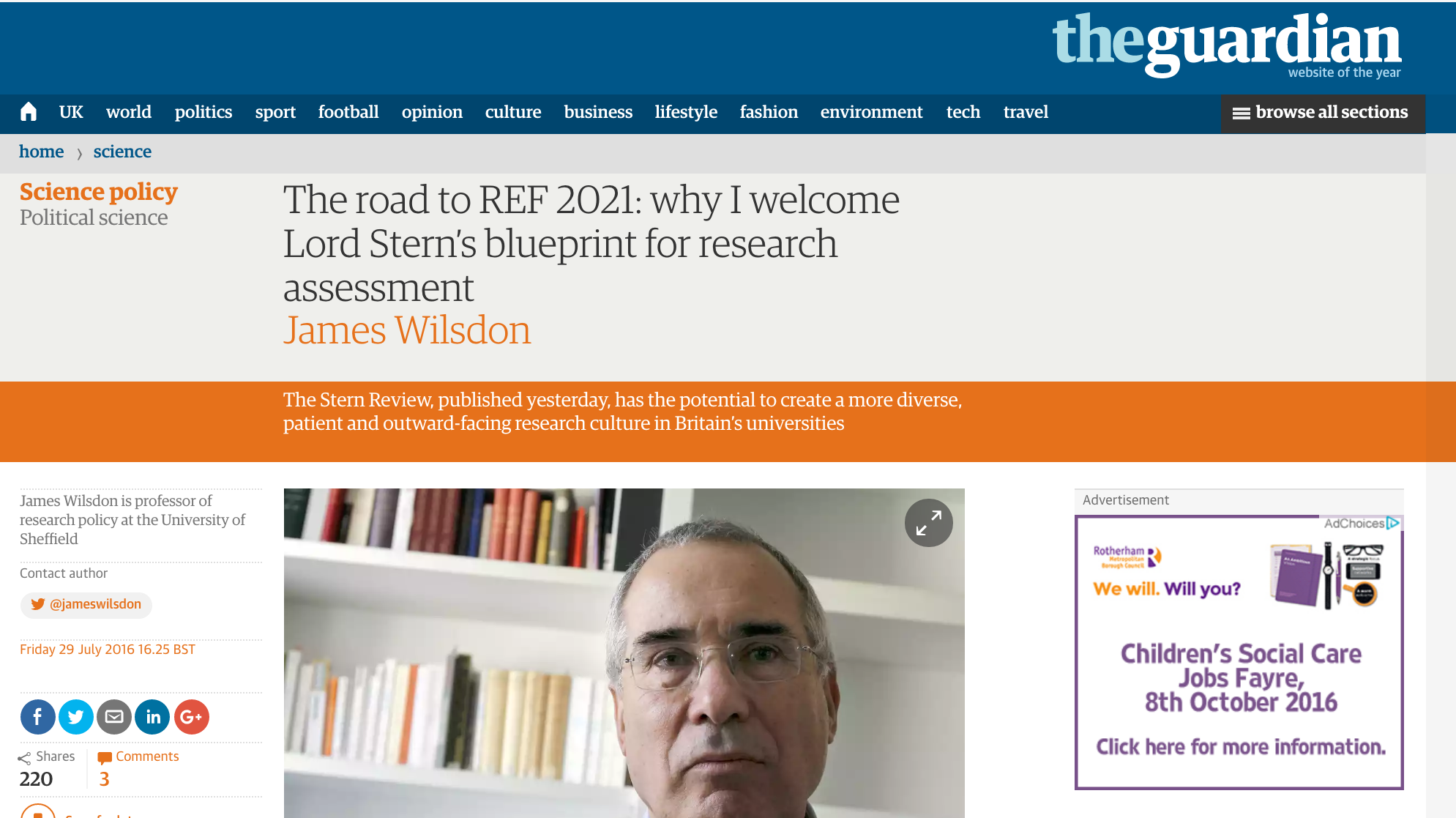 1. Continuity or change?
2. Headlines
3. Purposes
4. Burden
5. Portability
6. Metrics
7. Impact
8. Environment
9. Where next?
“Believe me, I have no intention of replicating the individual and institutional burdens of the REF. I am clear that any external review must be proportionate and light touch, not big, bossy and bureaucratic.” Jo Johnson, July 2015
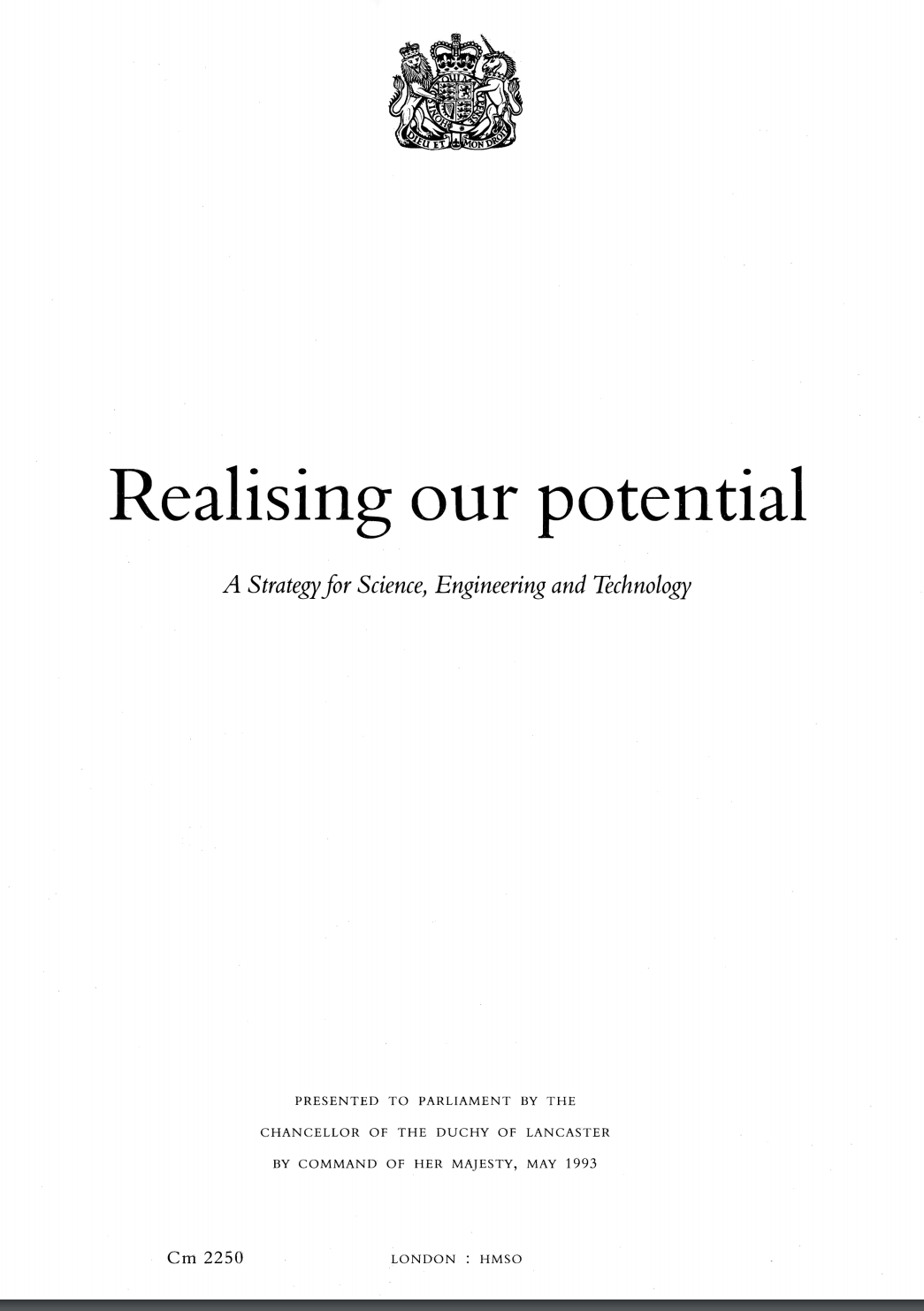 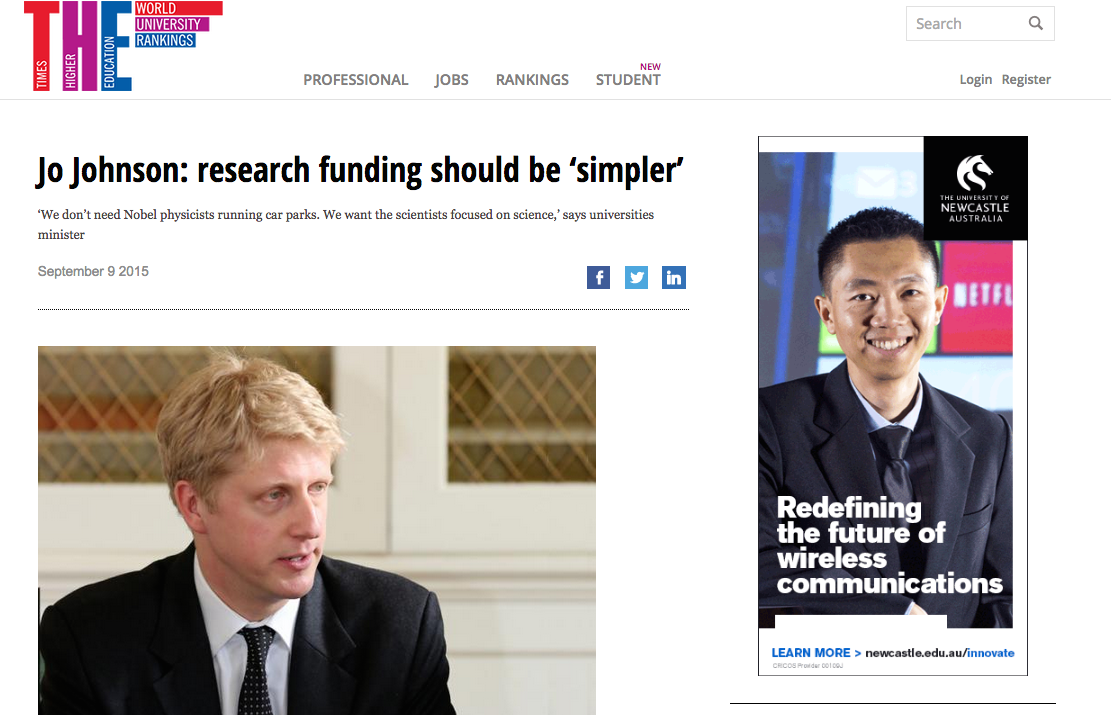 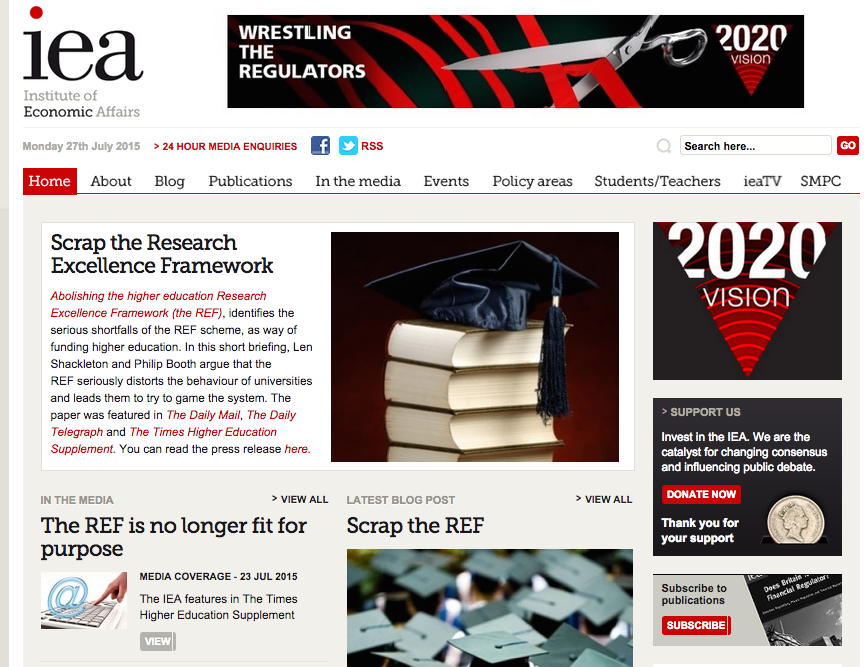 30 years of pain: the evolution of UK research assessment
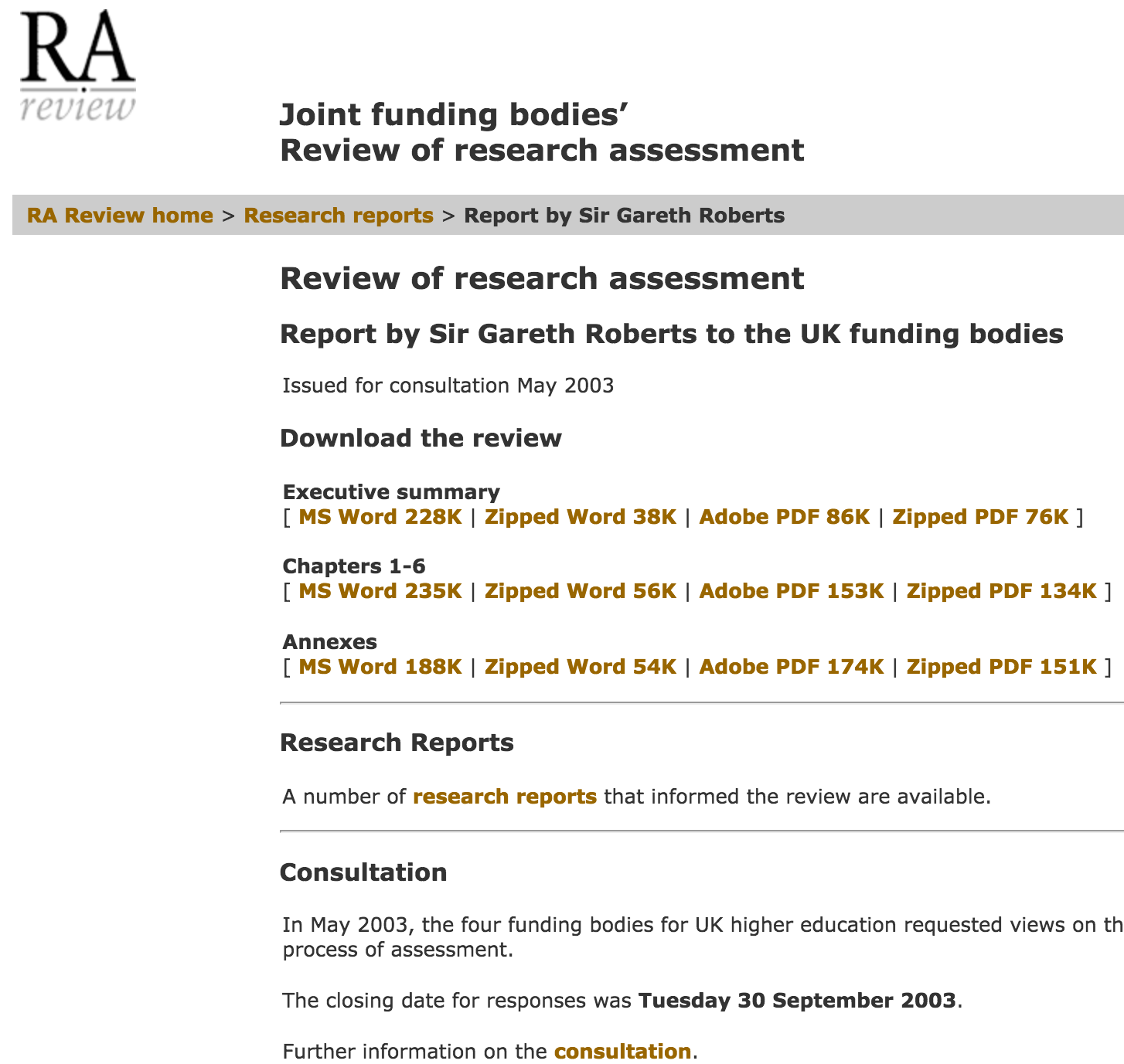 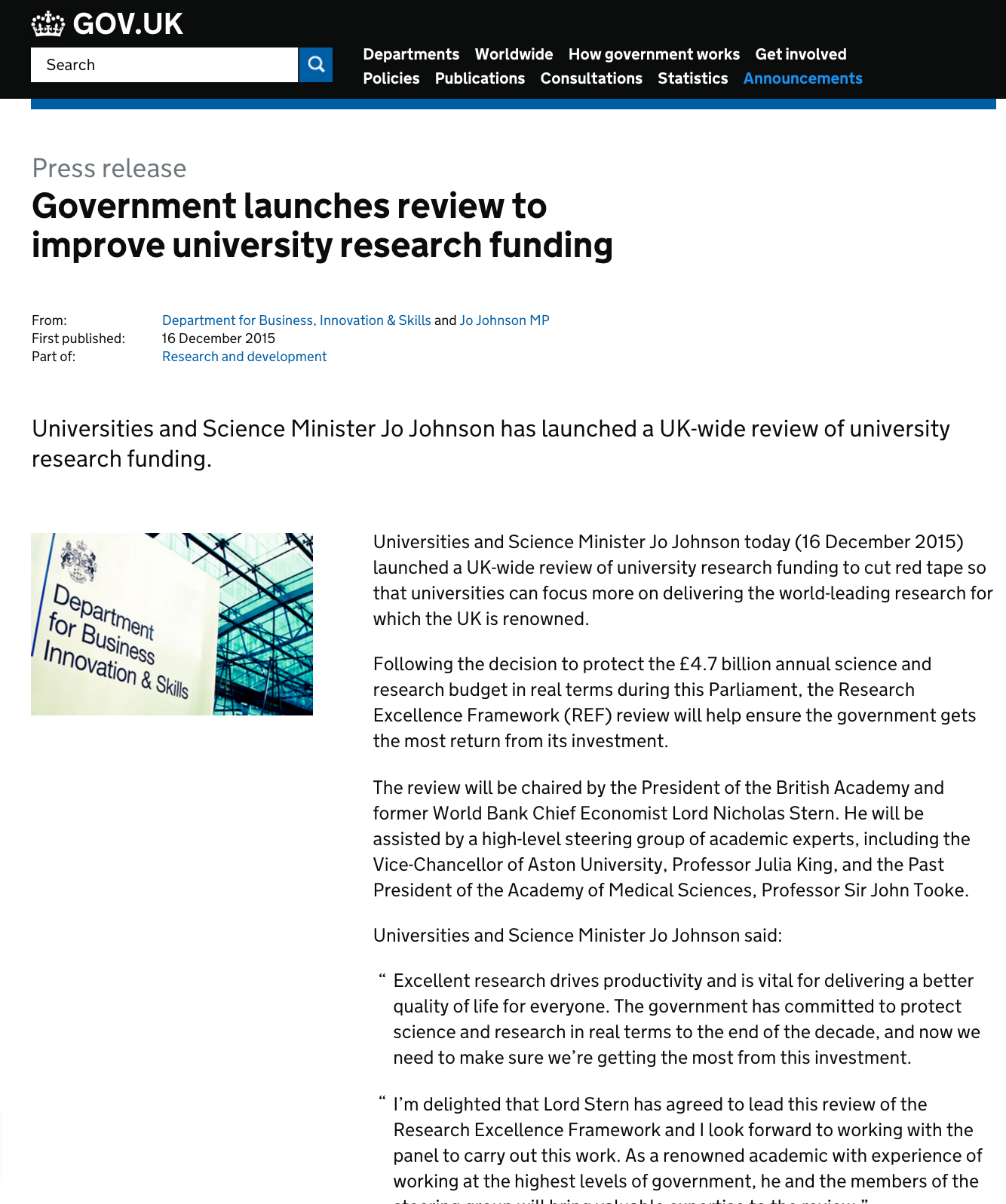 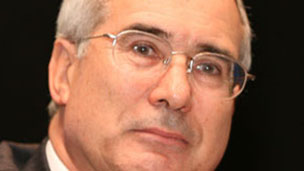 Headlines “should be taken as a complementary package where the logic of one depends on and is strengthened by the others.”
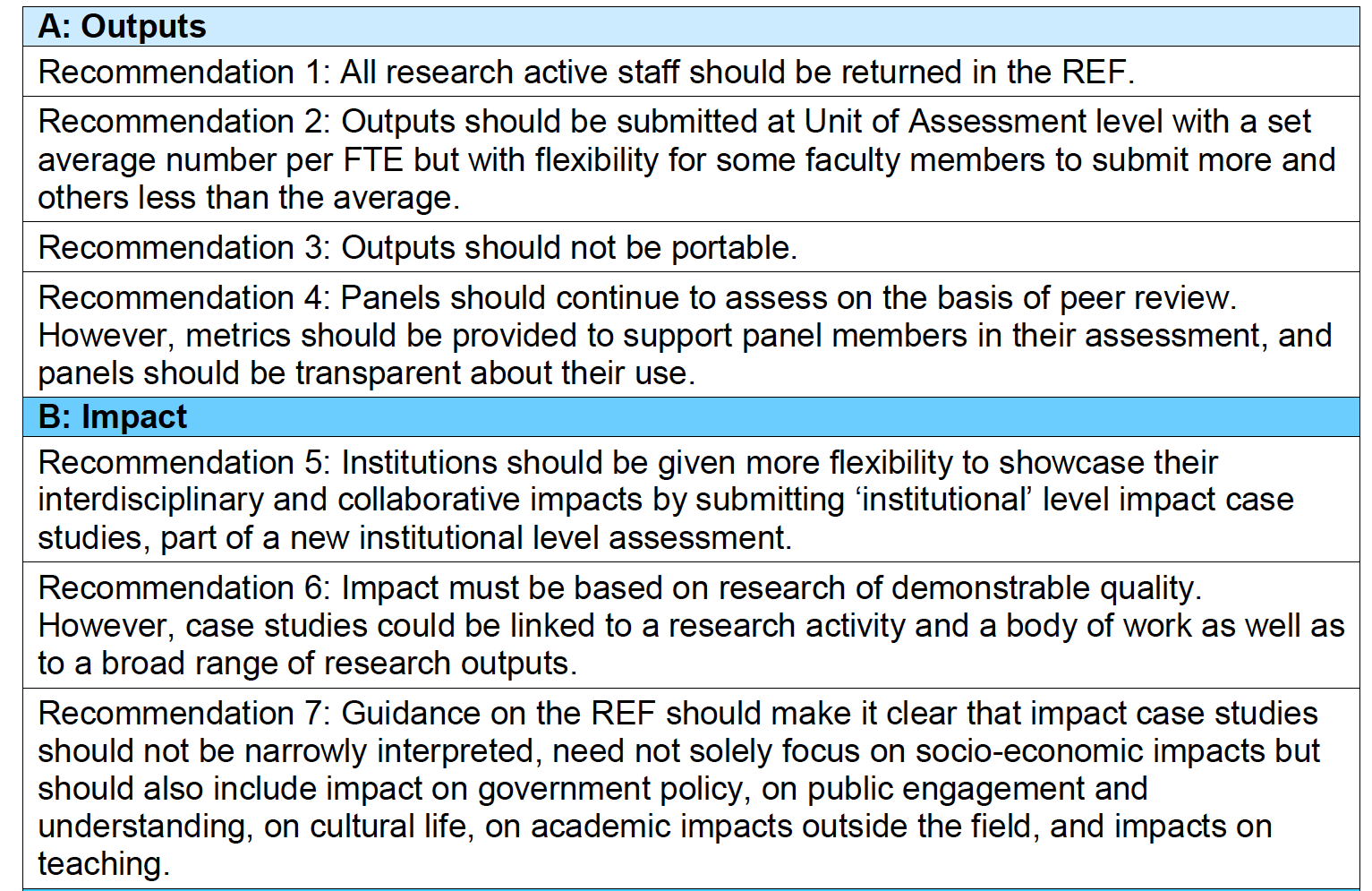 Headlines (cont…)
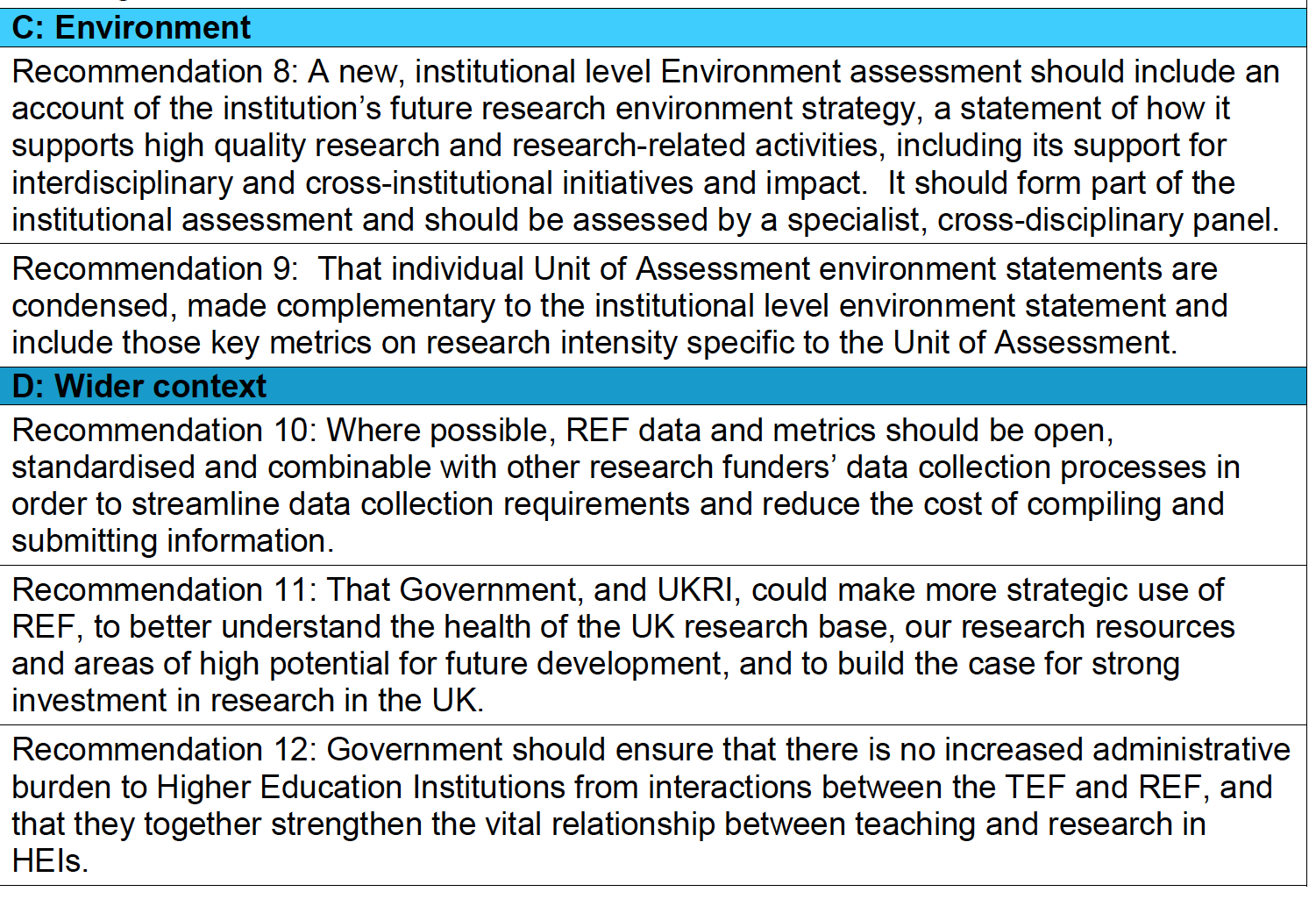 Purposes
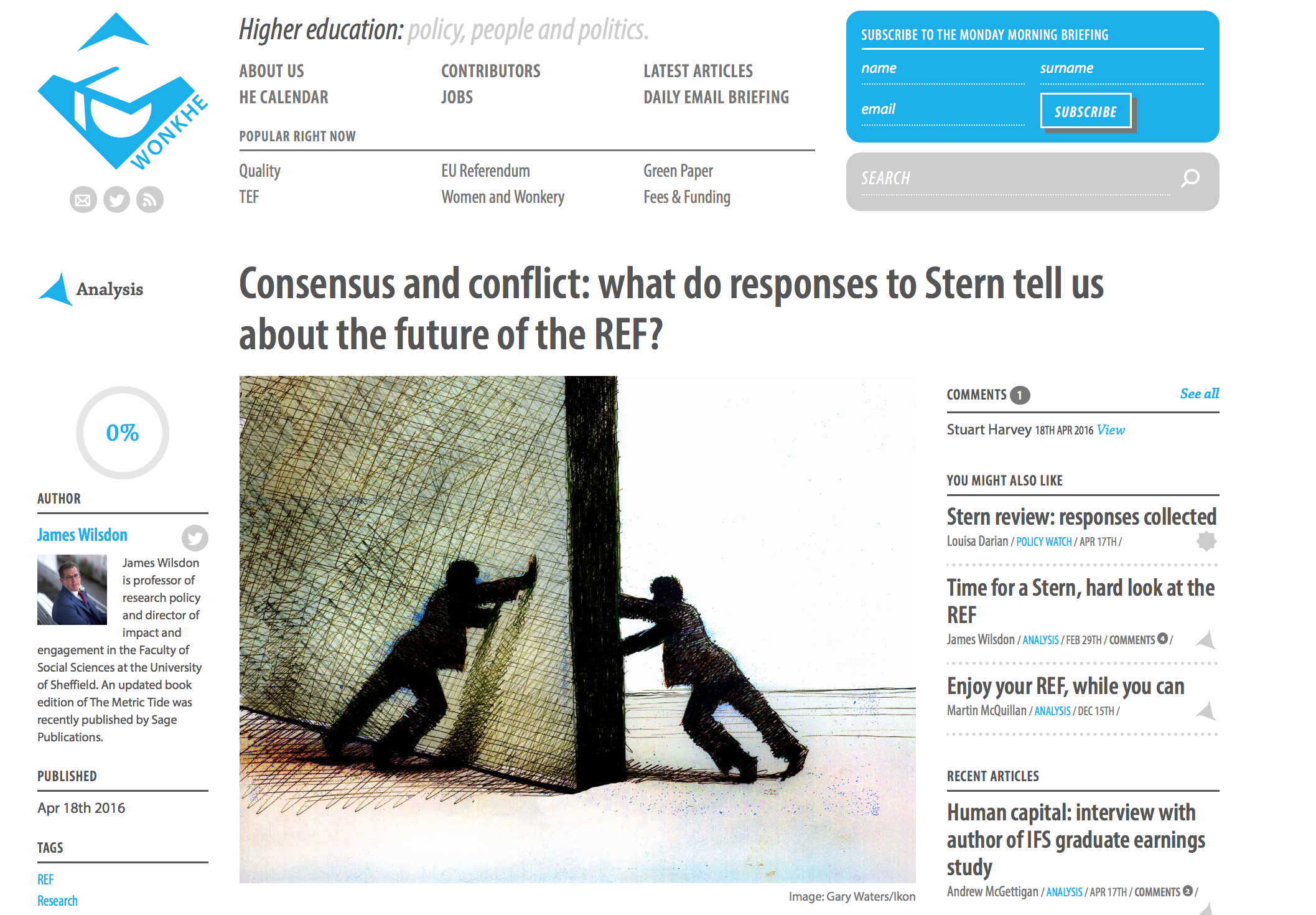 6 October, 2016
Campaign for Social Science
9
Purposes
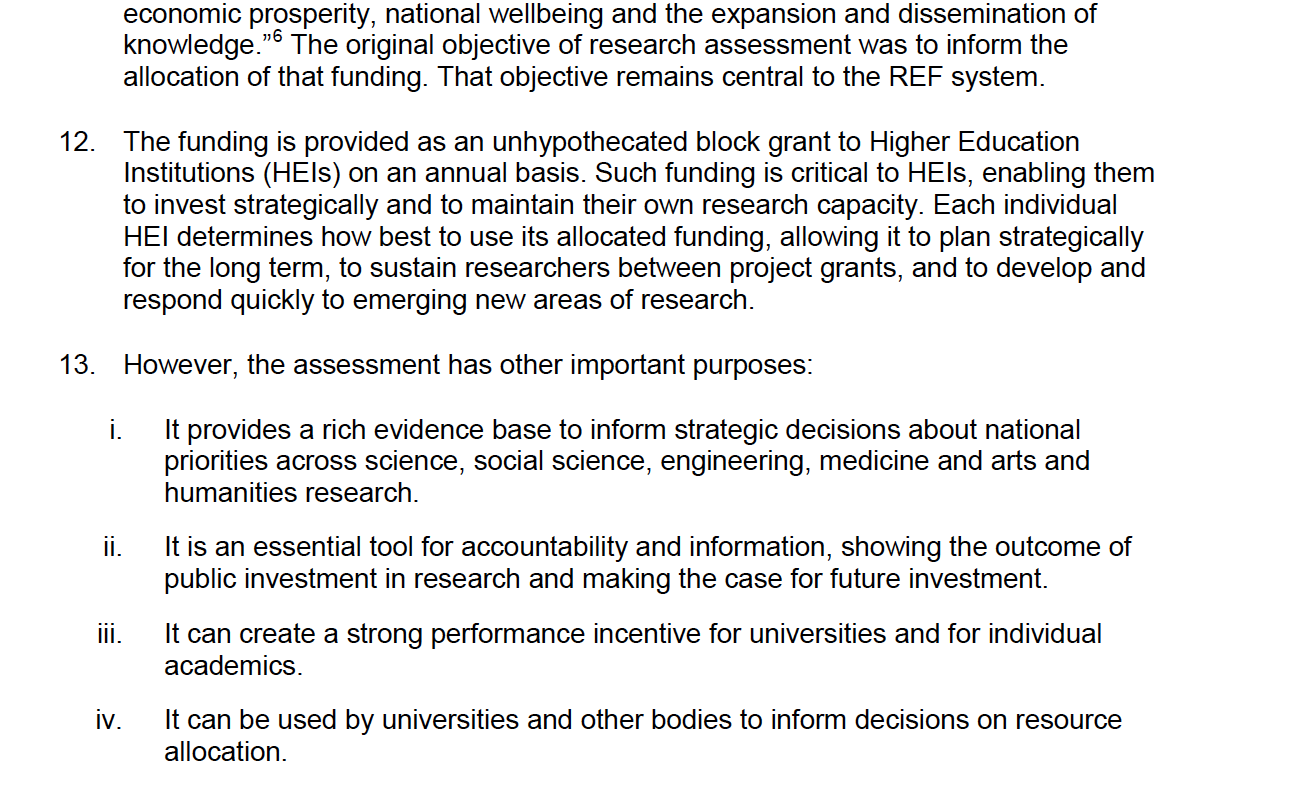 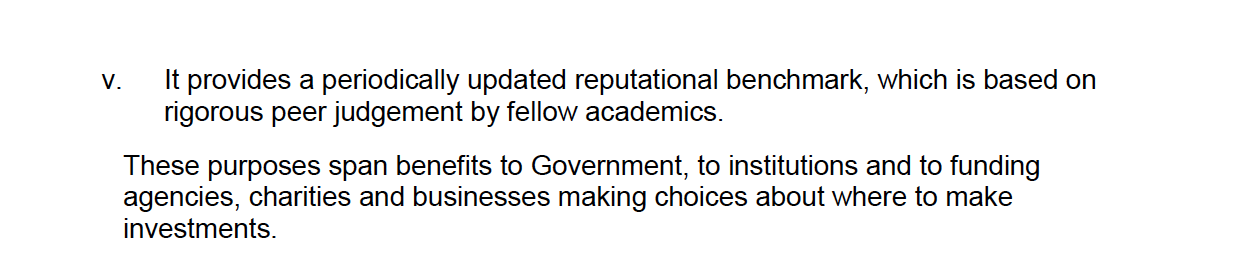 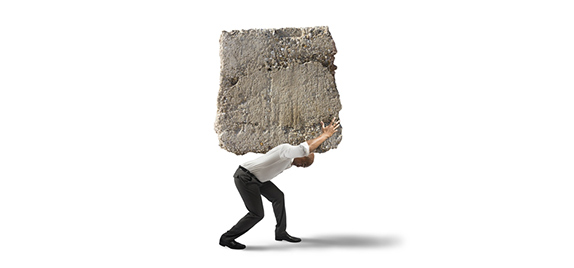 Burden
Overall, Stern reforms are more likely to move burden around, than reduce it!
Implemented sensibly, they should succeed in making the REF less of an omnipresent feature of everyday academic life;
But the management responsibility – and burden – continues to grow (not least in implementing the Stern reforms themselves);
Trade-offs & pressures around selection of outputs will intensify at UoA level;
Environment statement assumes more importance;
Institutional level impact cases also require greater management input & coordination.
Portability & ECRs
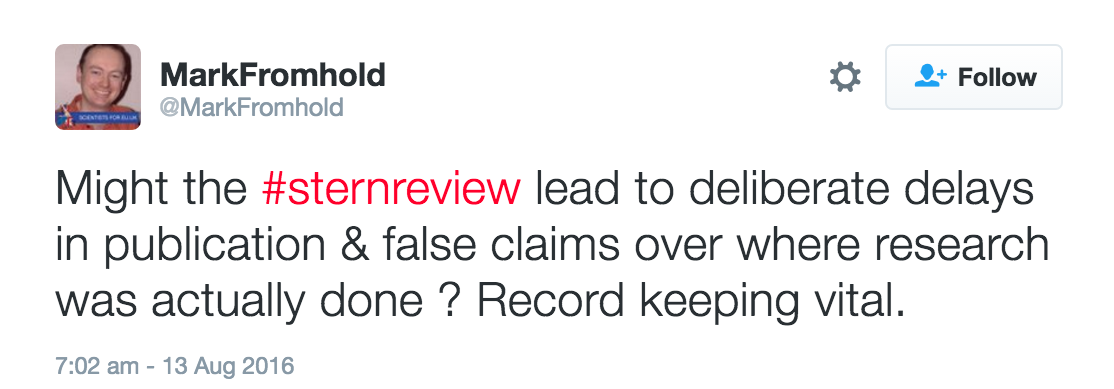 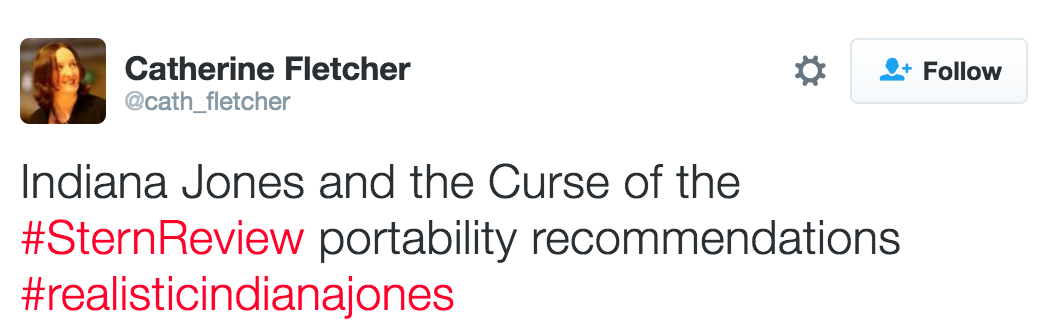 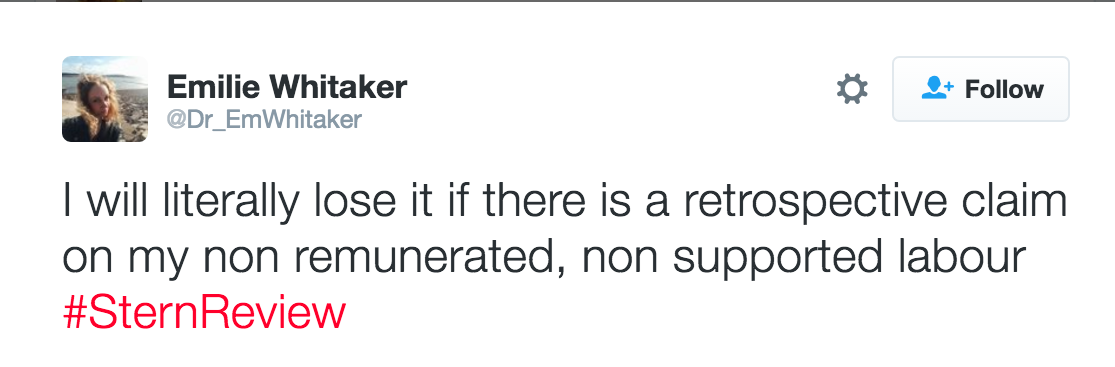 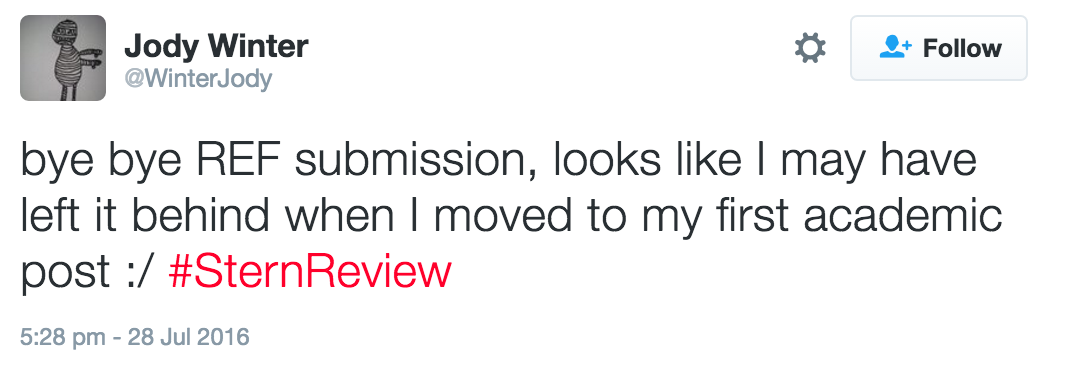 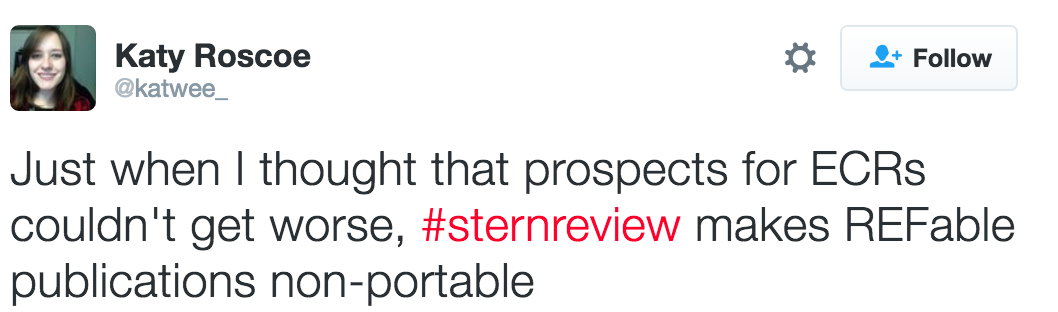 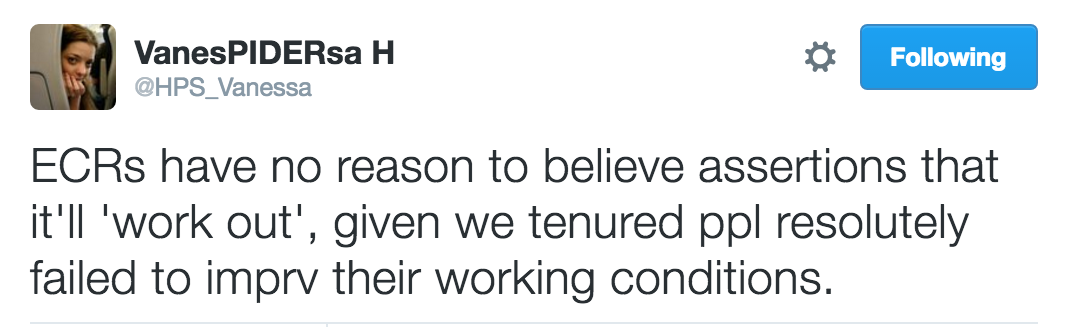 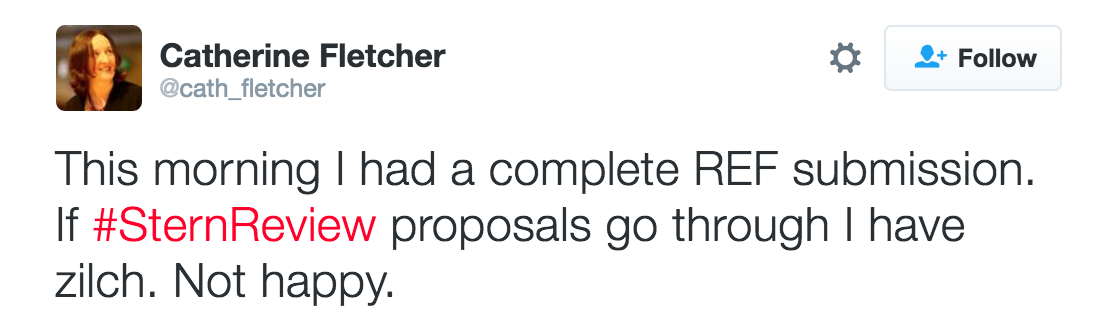 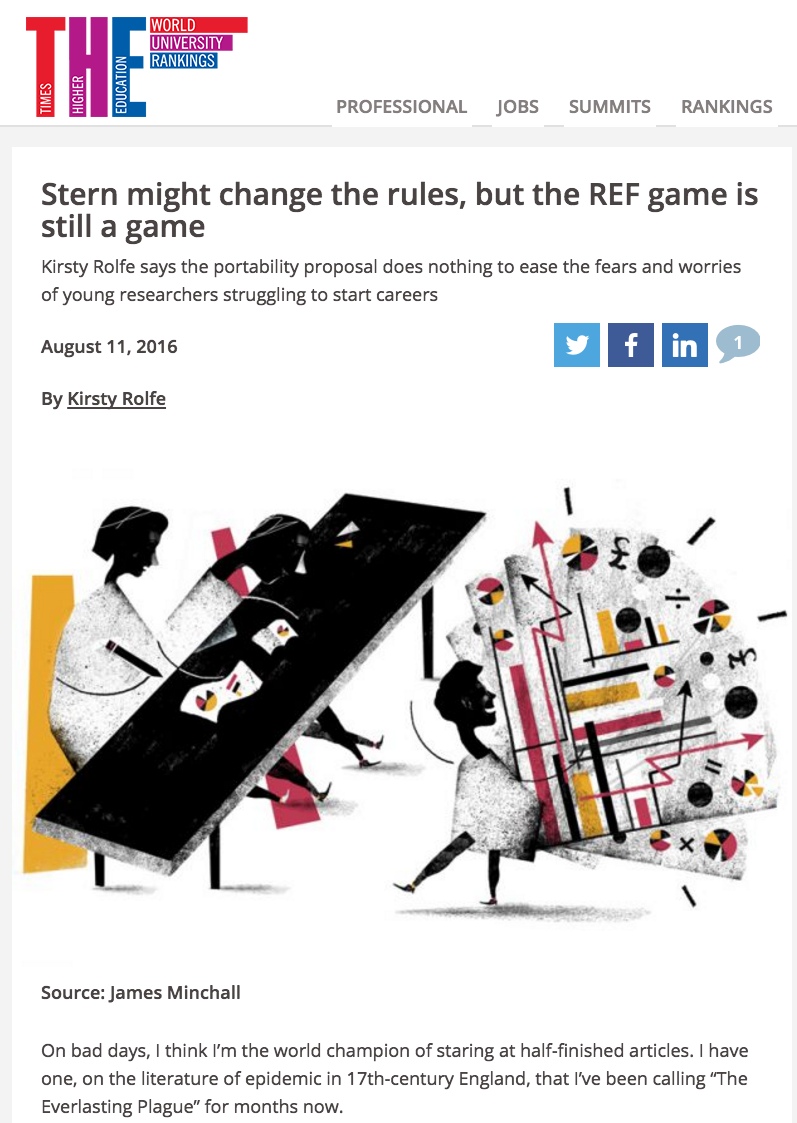 Portability & ECRs
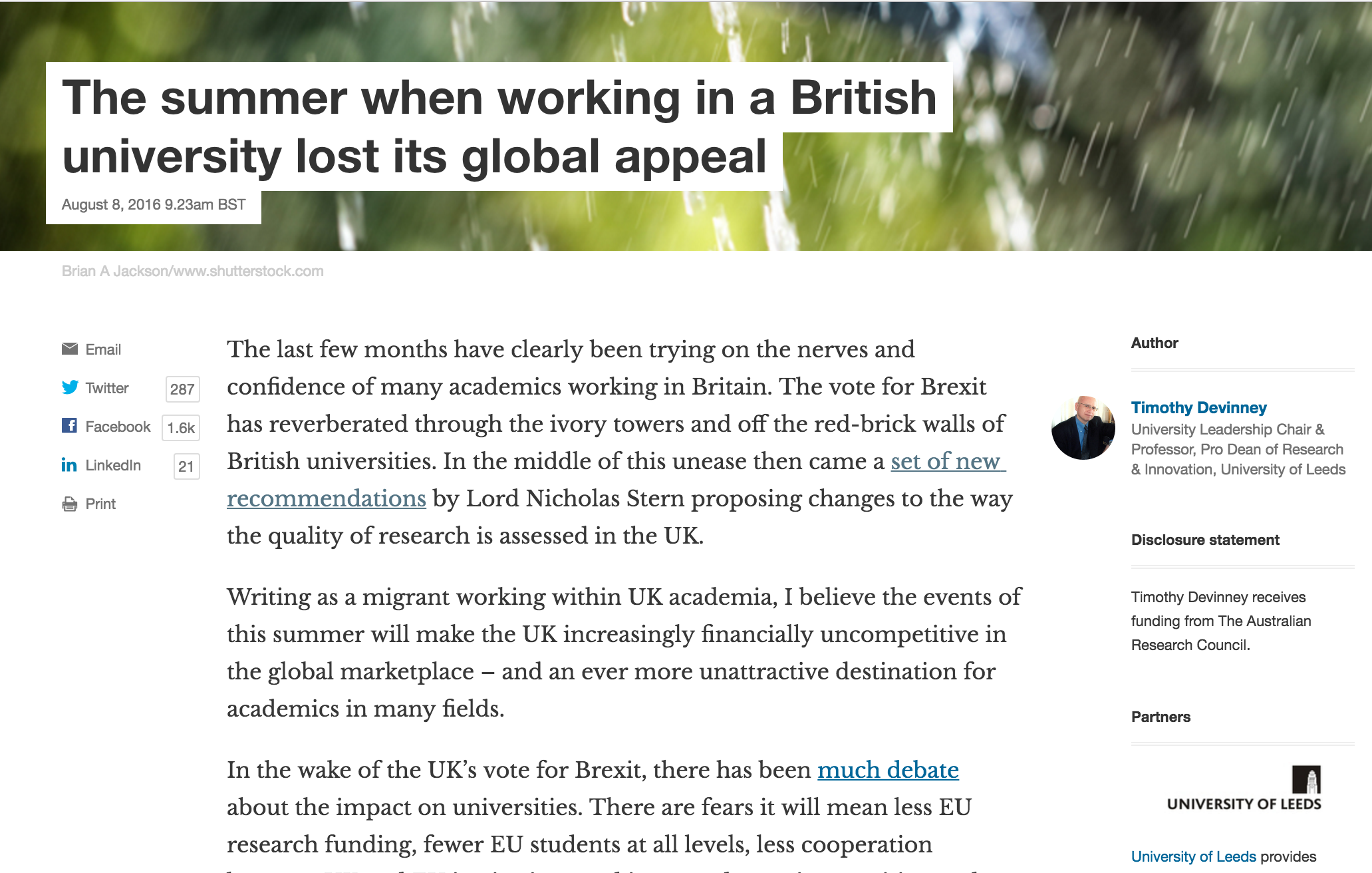 Metrics: concerns over a metric-based REF
Coverage & robustness – esp across AHSS – but in any field, we need to preserve a role for judgement alongside measurement;
Impact definitely cannot be measured using metrics (cf Kings/Digital Science report);
Equality and diversity considerations e.g. gender & citation, ECRs;
Cost savings are exaggerated; HEIs would still manage research (& most likely purchase additional analytical services);
Timing implications of a radical rule-change to REF 2021 & need for piloting and testing;
REF has evolved to be about much more than allocation of QR – what of those wider purposes do we value and want to preserve, and what are we happy to discard?
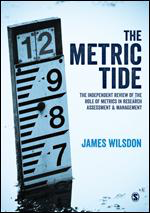 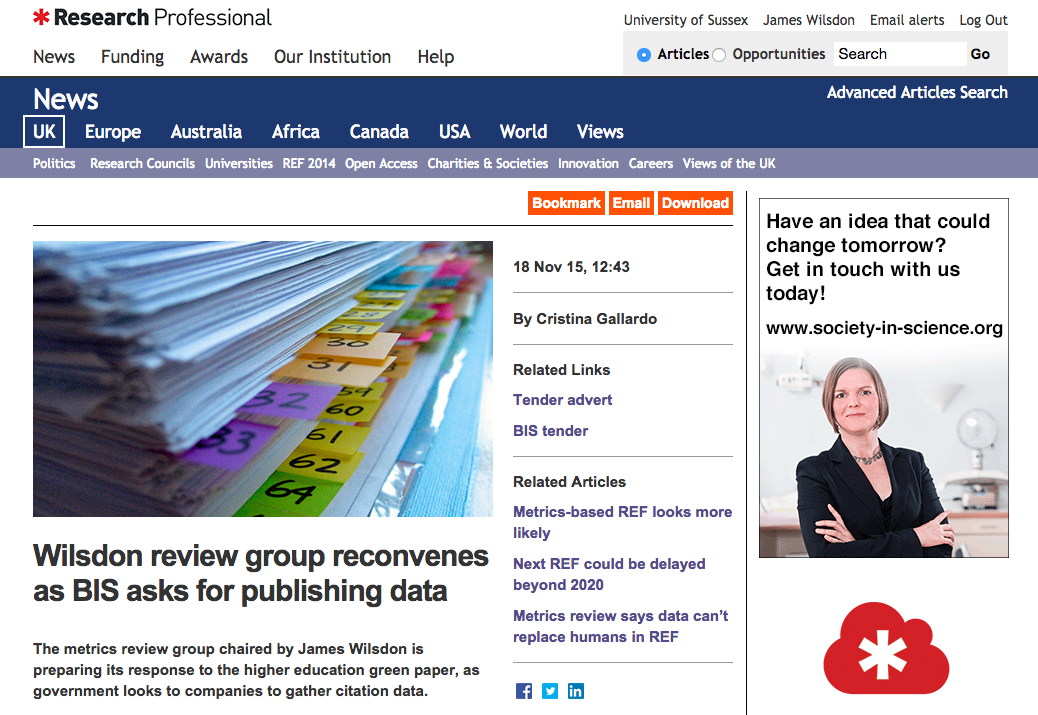 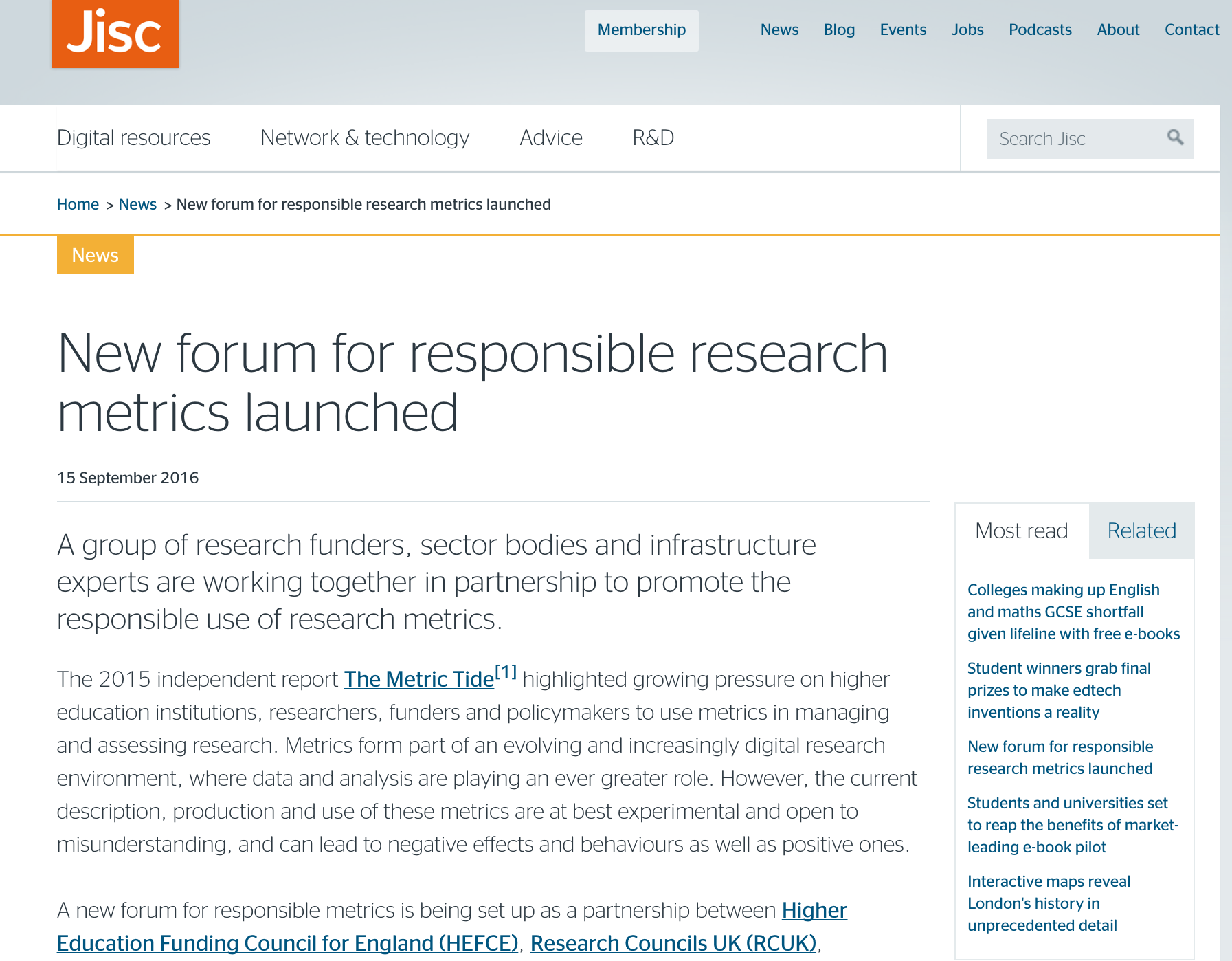 Portability & ECRs
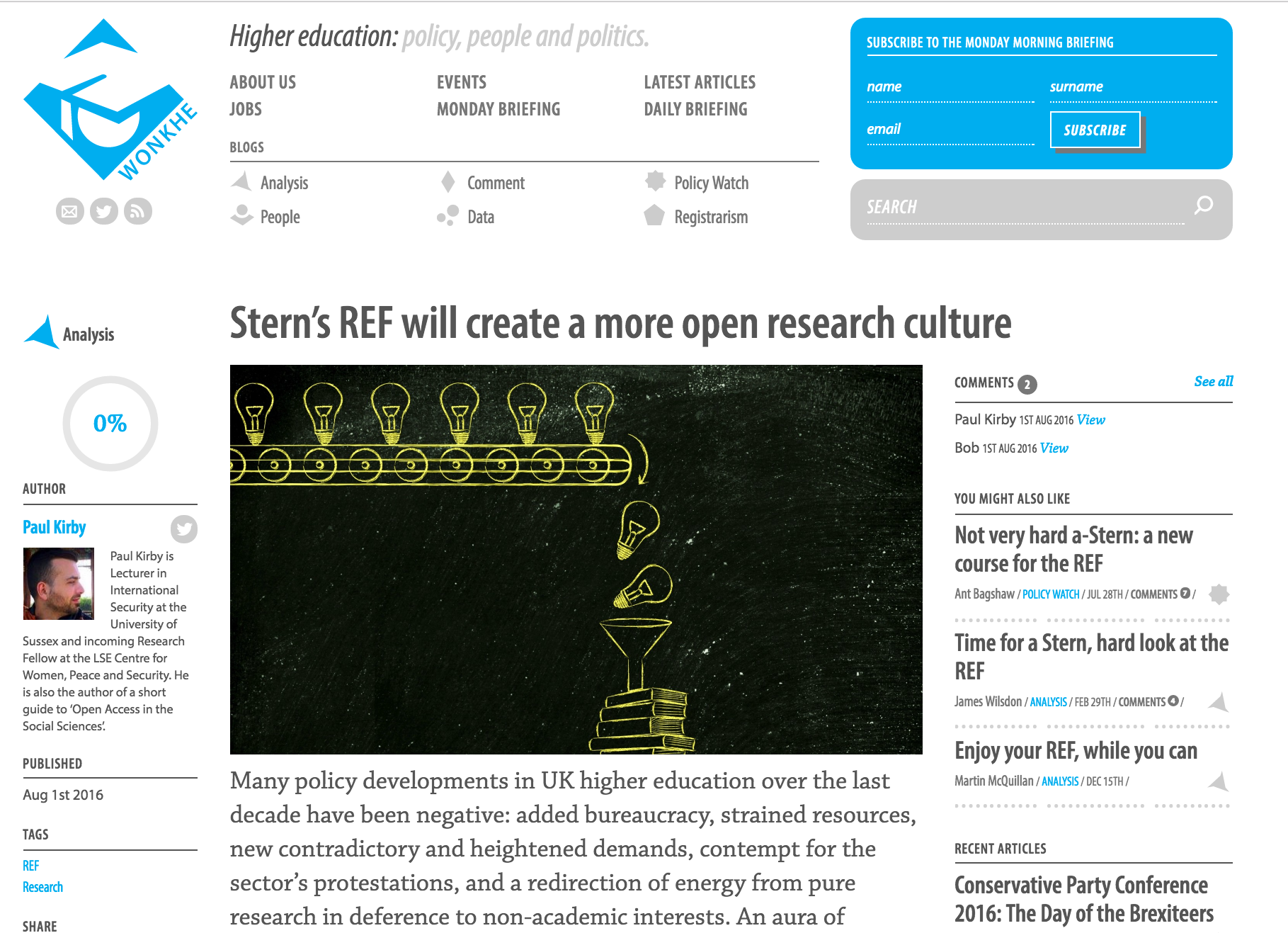 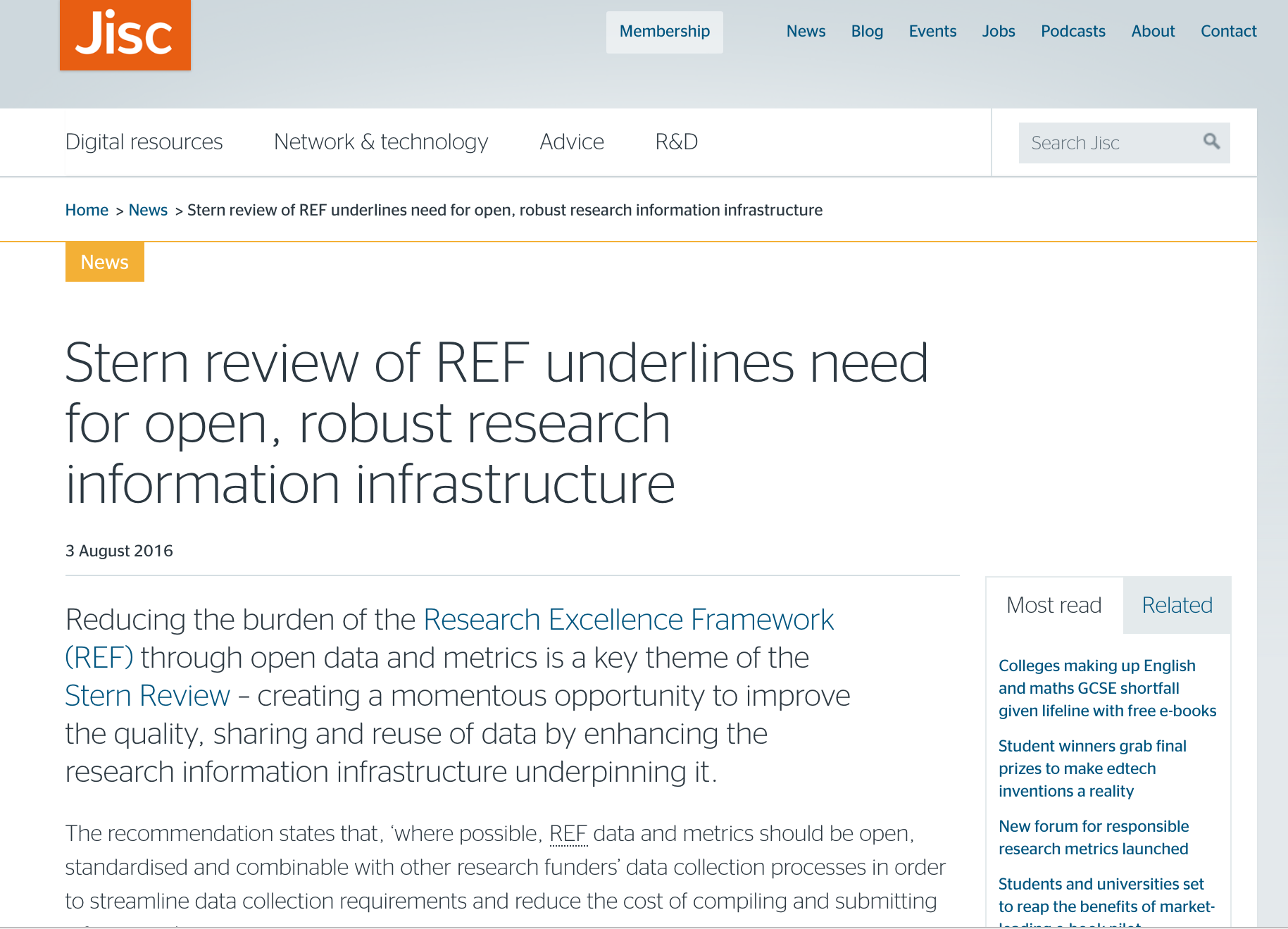 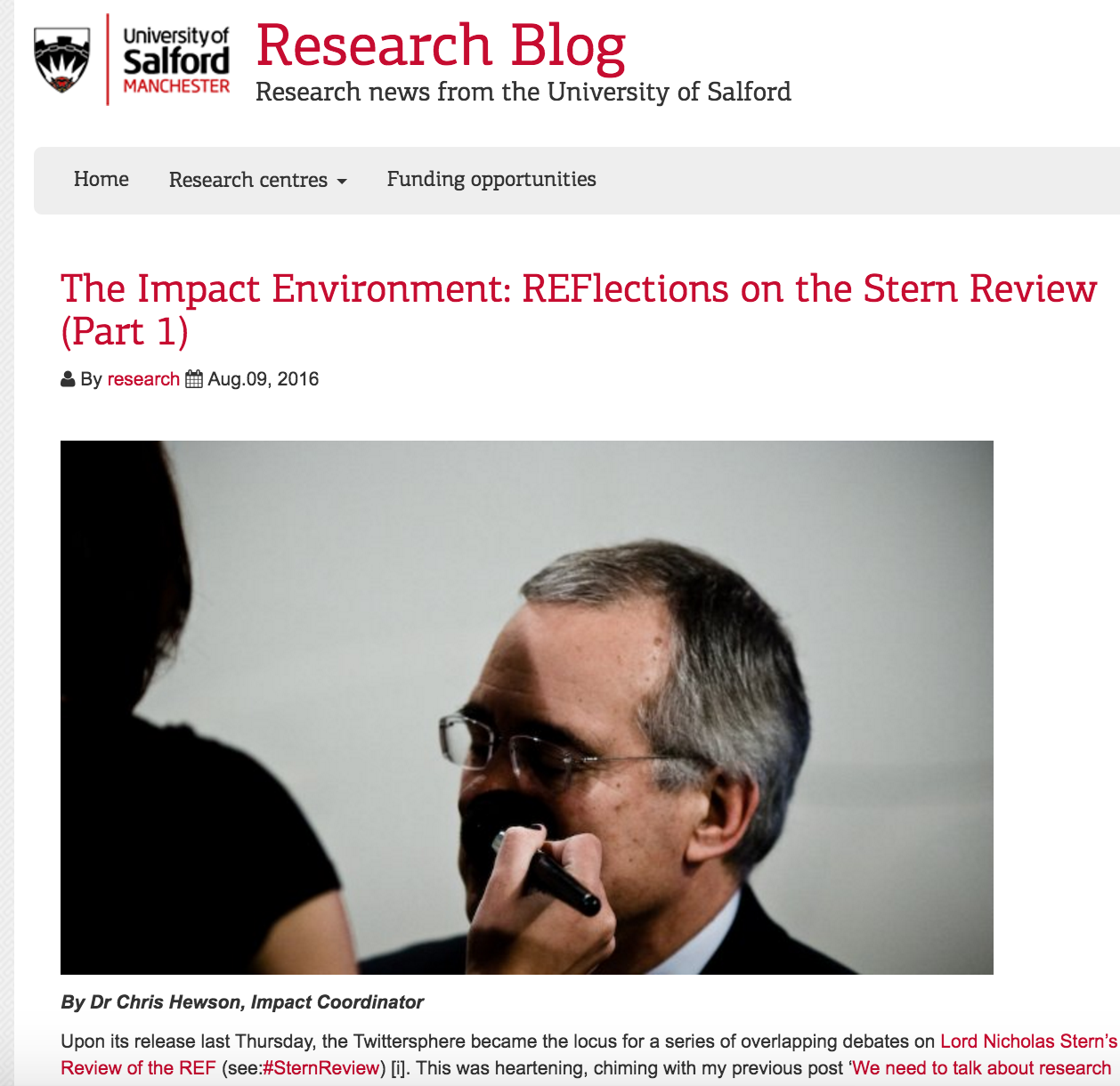 Impact
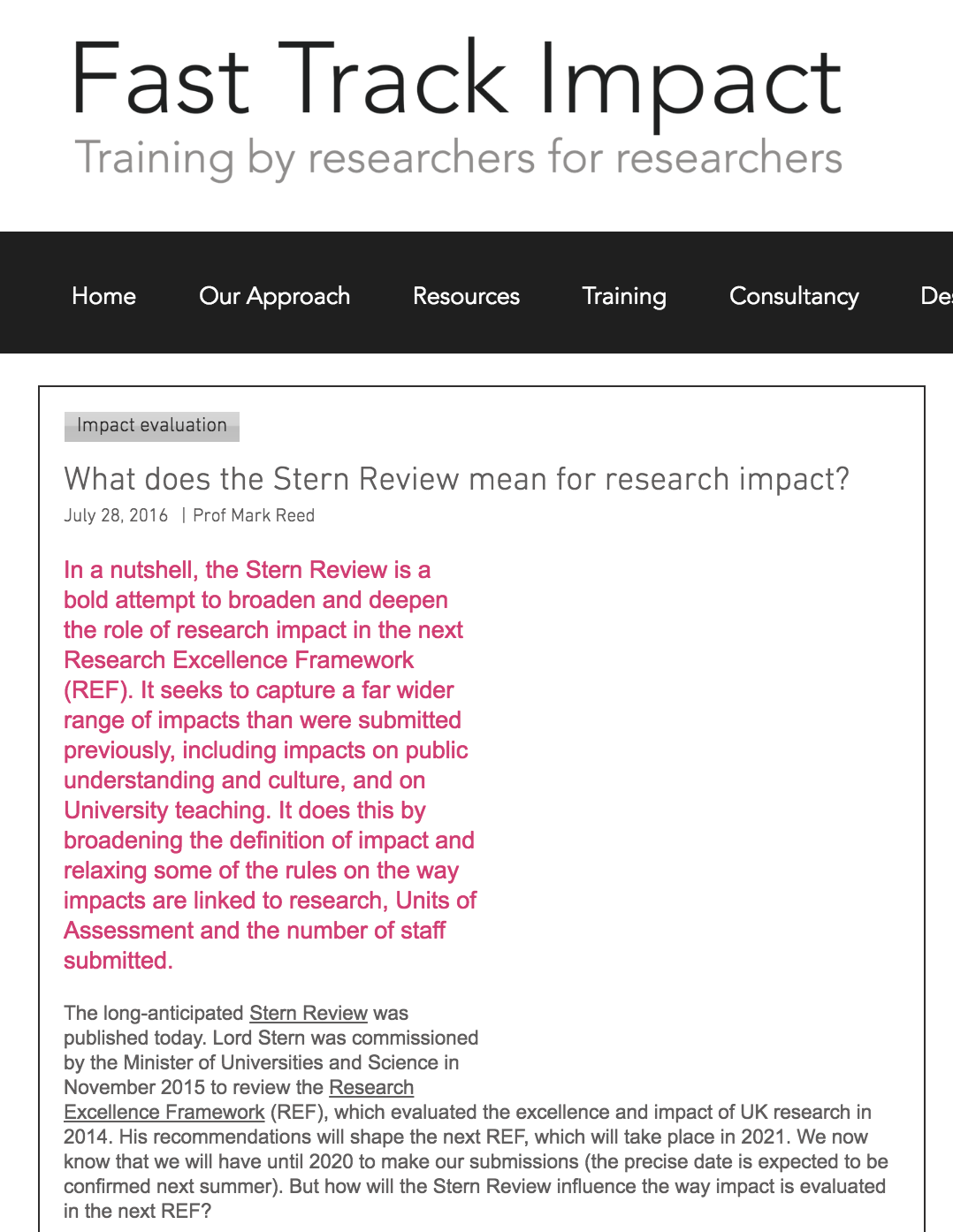 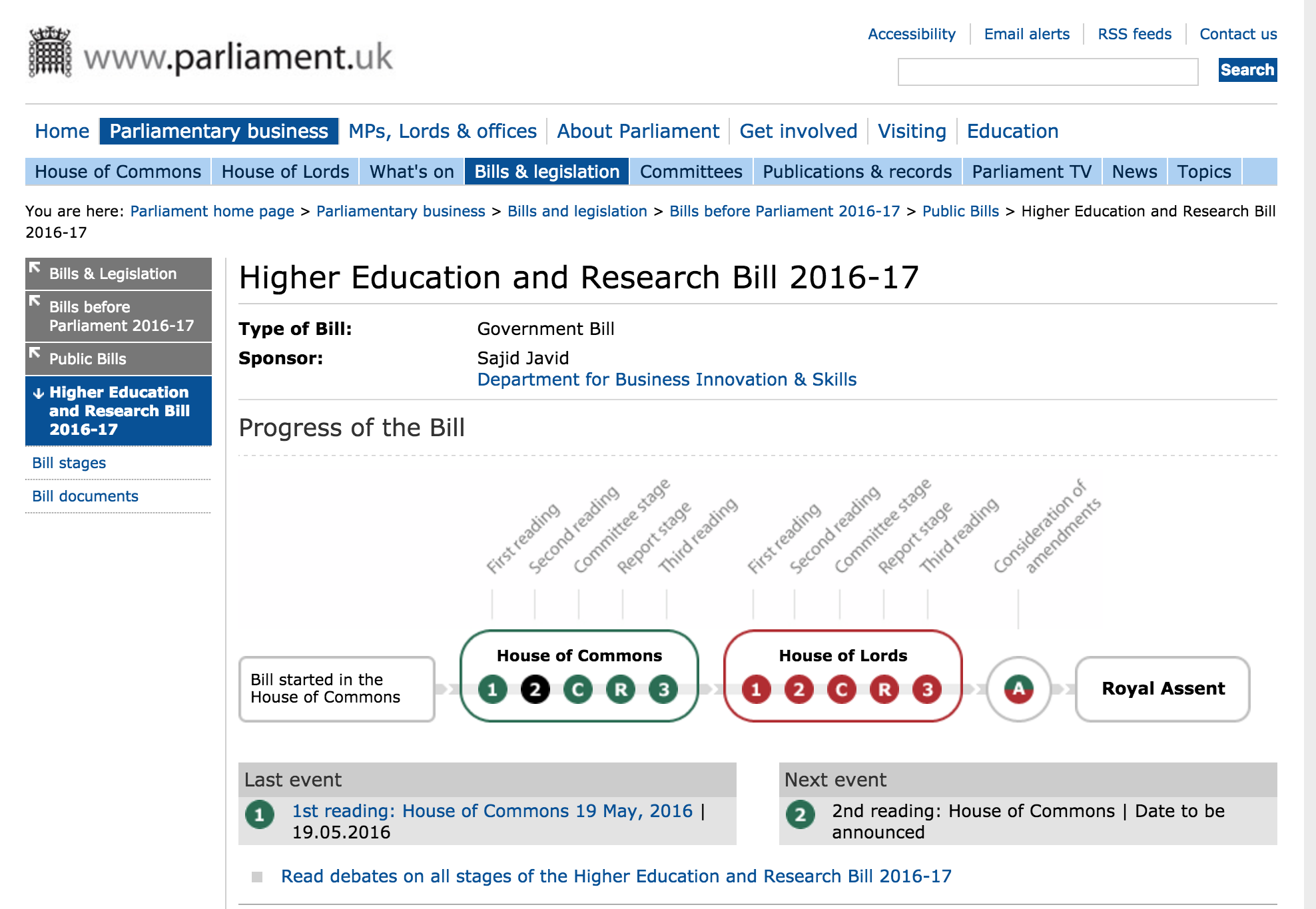 Next steps
Beneath the headline recommendations, a great deal of detail still to work out inc:
precise definition of research active; output/FTE ratio; portability & ECRs; impact definitions

HEFCE will issue a technical consultation in mid-late November

Responses by end Feb; new rules in place & guidance issued in July

Key qu. is how far community pulls back towards REF2014, and where resistance to that lies (BEIS, Johnson, Borys?)

In background, questions over how UKRI will administer REF2021; assumption of transfer of Sweeney/Hill et al
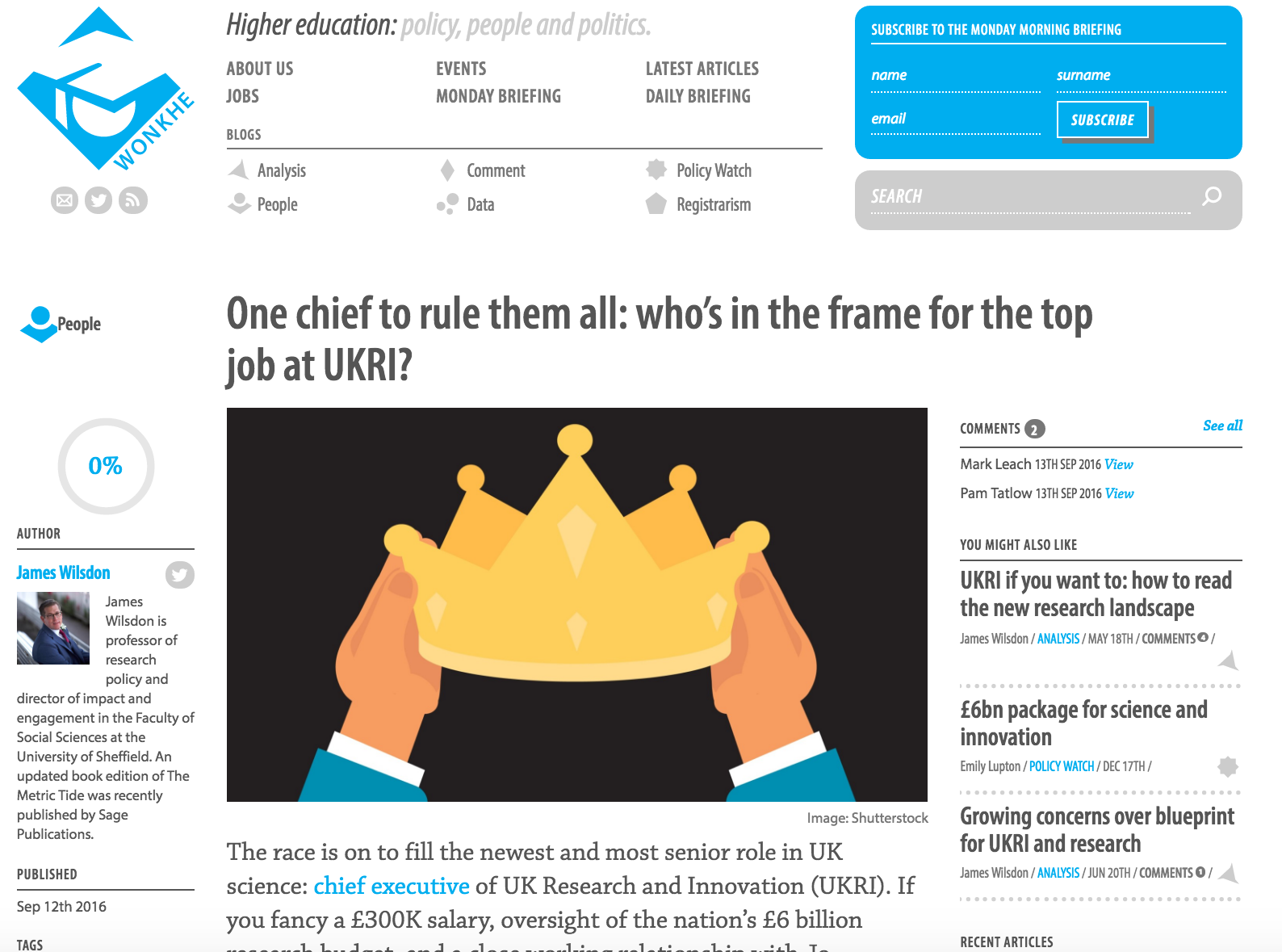 http://blog.history.ac.uk/2016/07/stern-review-an-initial-bibliography/
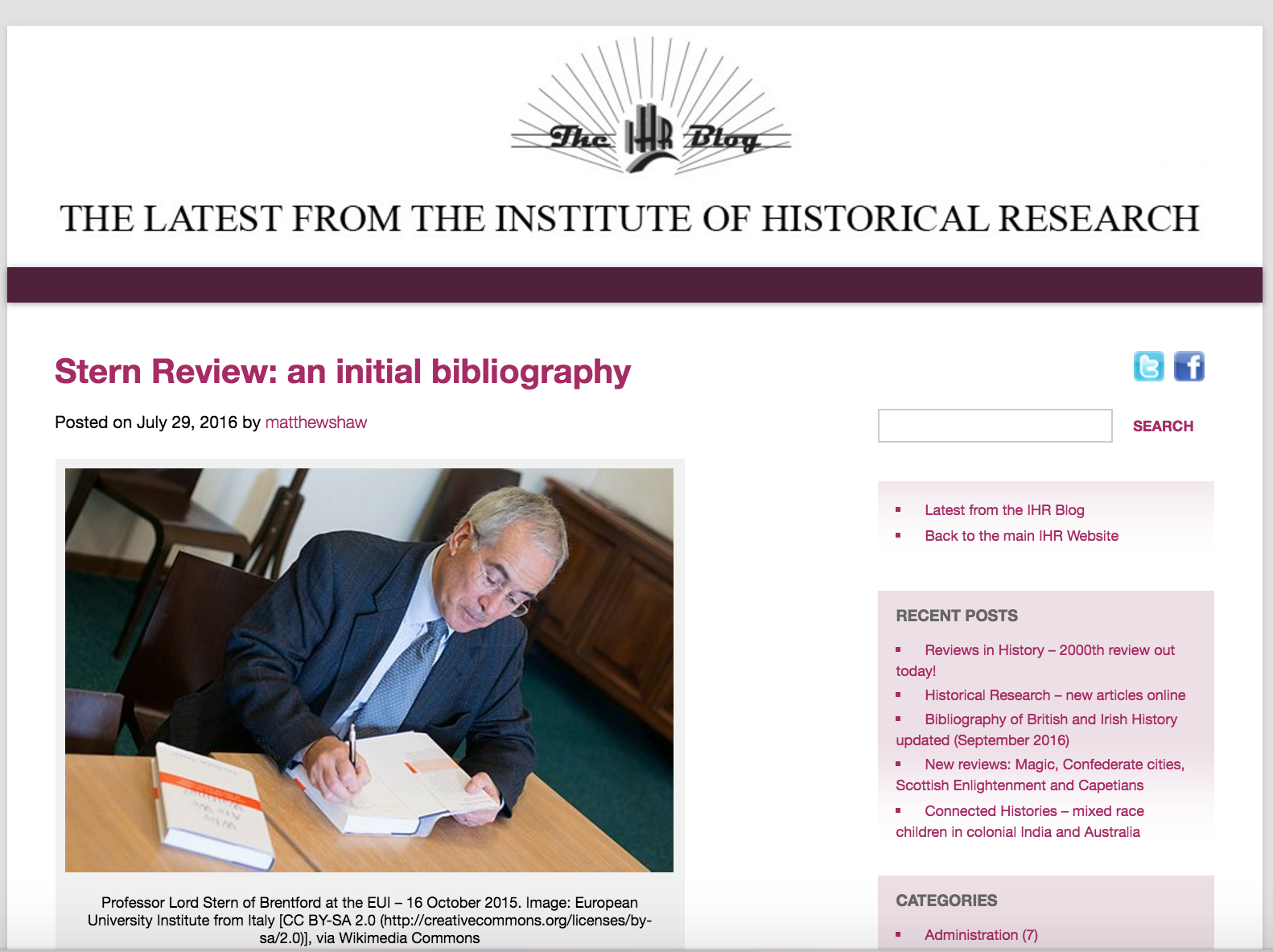 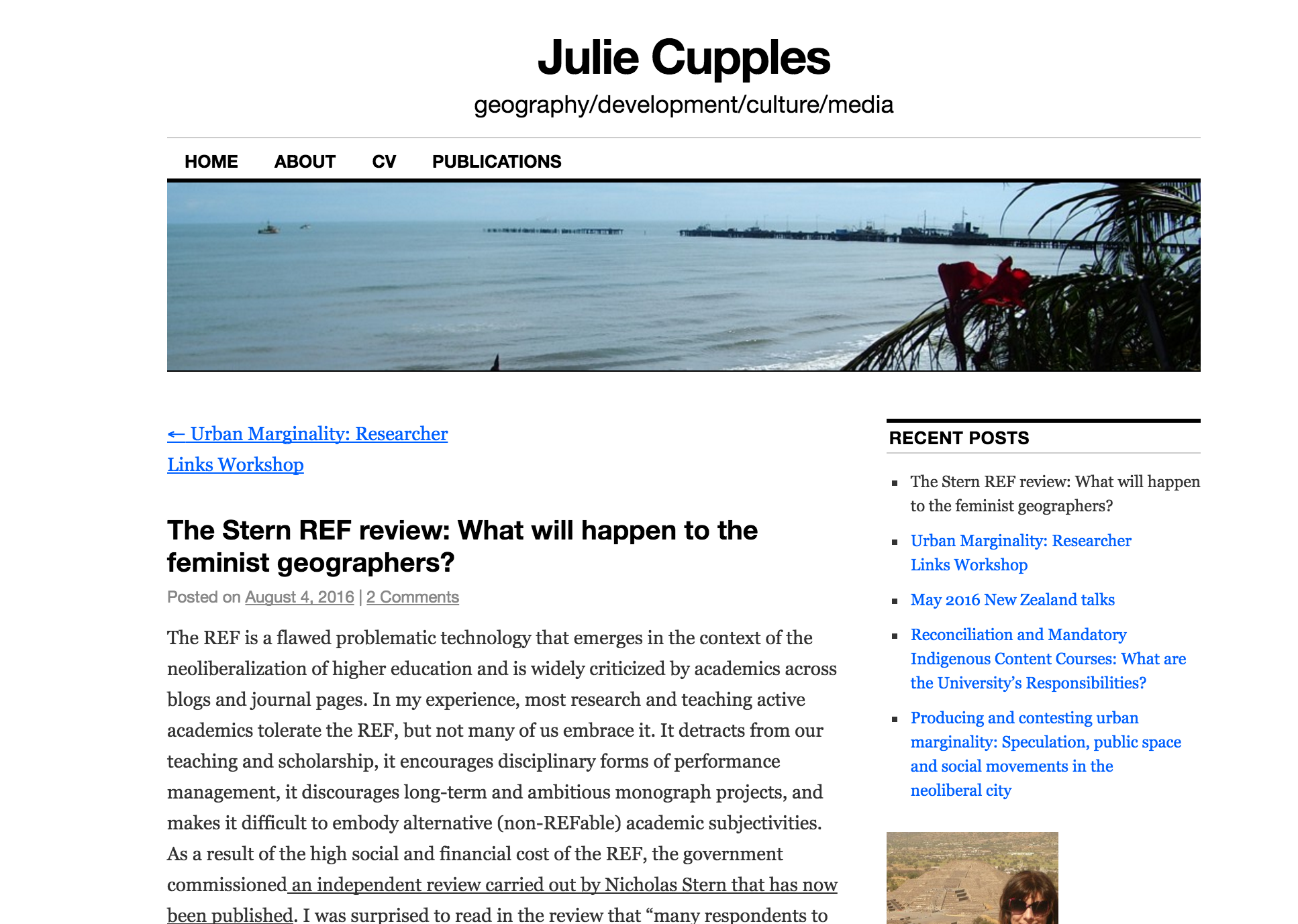 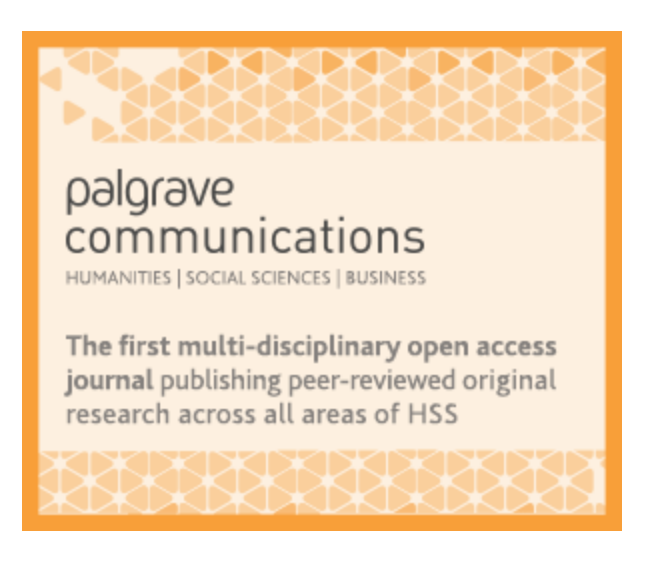 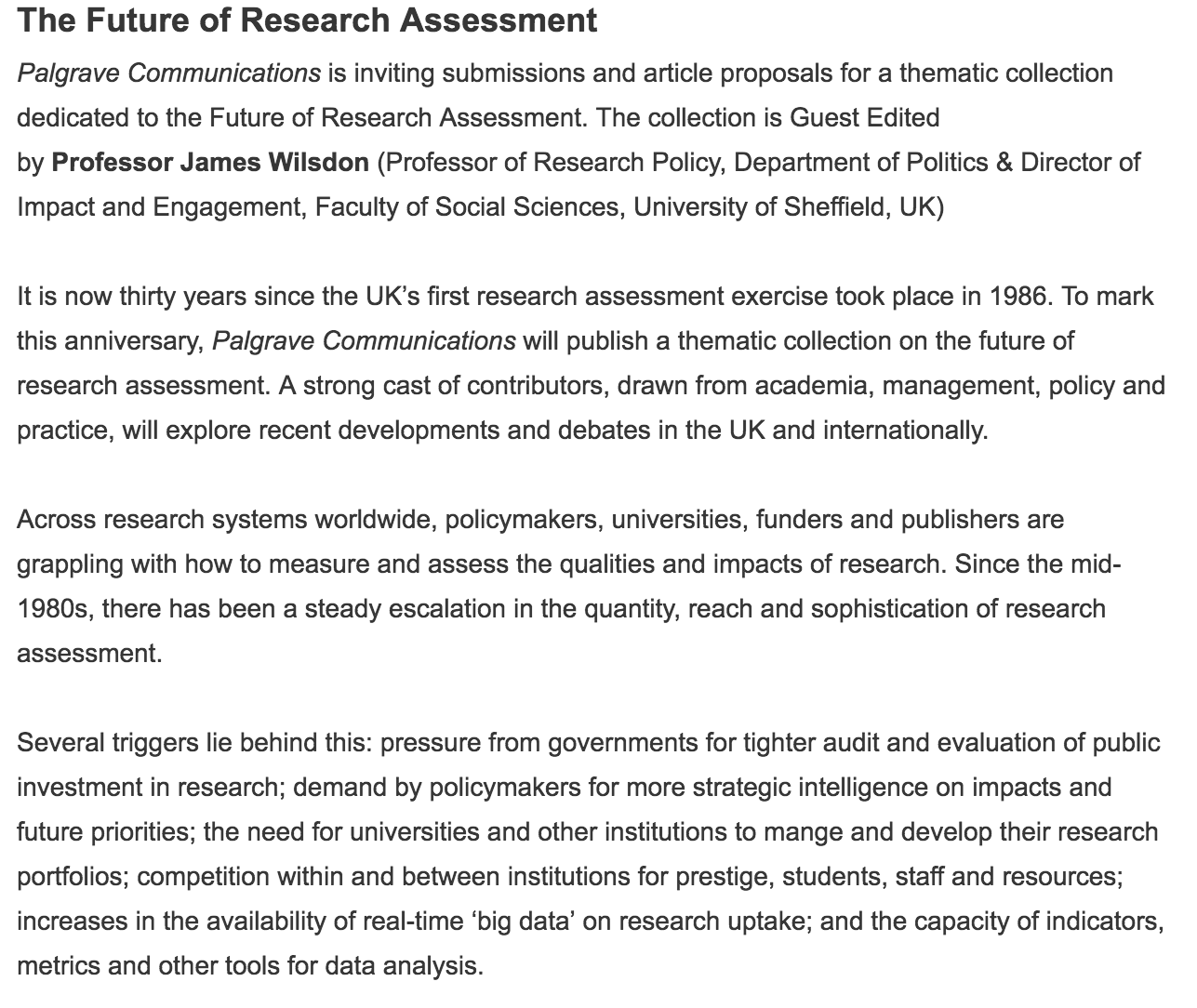 Launch event: The road to REF 2021: is the UK leading or lagging in its approach to research assessment’?
 
 Wednesday 7 December, 16:00-18:00 at SpringerNature London King’s Cross campus
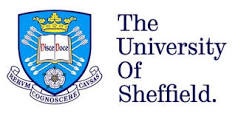 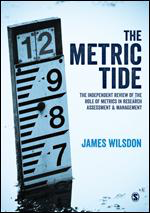 @jameswilsdon